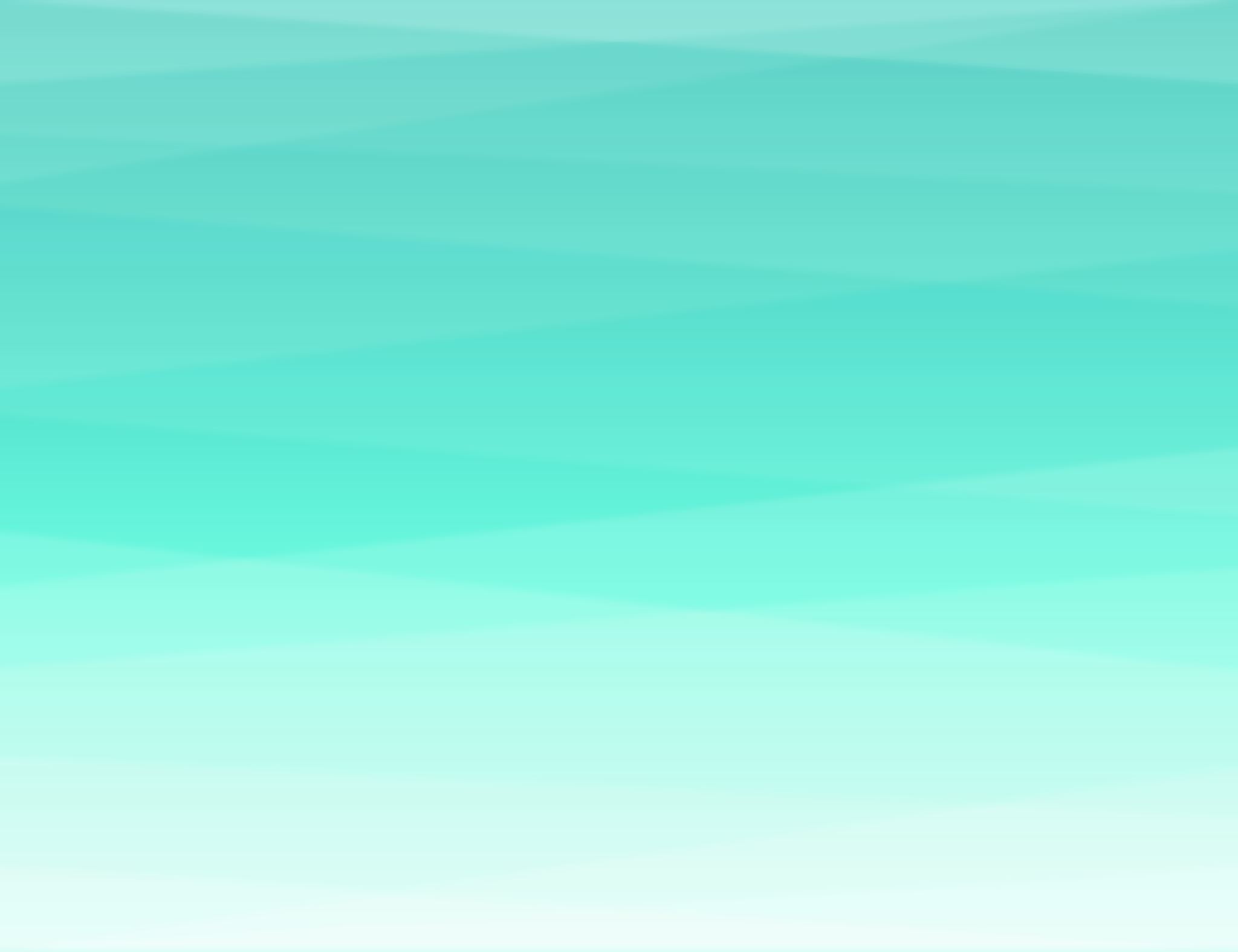 Encourage Like Barnabas
Acts 9 & 15
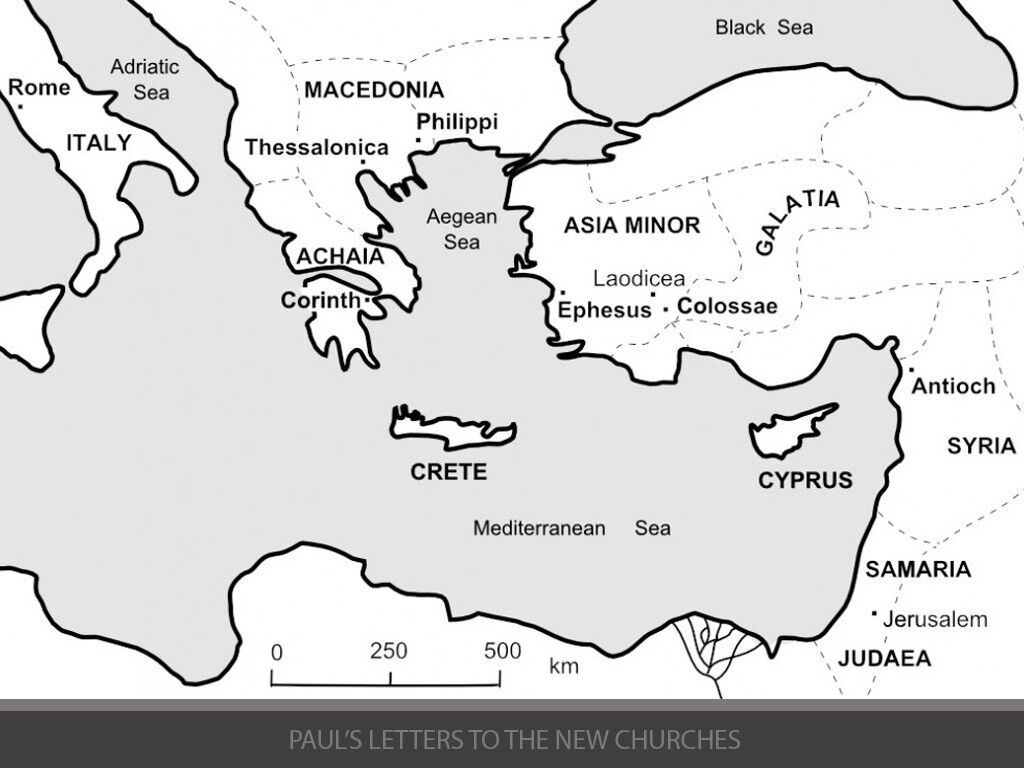 Who Is Barnabas?
Levite from Cyprus (4)
Nicknamed “Barnabas”; real name Joseph (4)
Owned land but sold it (4)
Influential in Jerusalem (9)
Sent to Antioch; committed to preaching (11)
Good man, full of the Holy Spirit and faith (11)
Willing to seek help (11)
Trusted with a large contribution (11)
Listed first in list of prophets and teachers (13)
Spoke boldly despite persecution (13-14)
Willing to have “great dissension” with brethren for sake of kingdom (2x in 15)
Didn’t accept money for preaching (1 Cor. 9)
Incident of hypocrisy (Gal. 2)
Encourage Like Barnabas
Acts 9:26-28
Saul – former enemy of the church; Christians afraid of him and refuse to associate with him
Barnabas puts his arm around Saul and risks his life and reputation
Barnabas puts Saul to work
Acts 15:36-40
John Mark – former “helper” of Barnabas and Paul; Paul refuses to bring him along
Barnabas puts his arm around John Mark and risks relationship w/Paul
Barnabas puts John Mark to work
Encourage Like Barnabas
We must be good examples of faith in our day-to-day lives.
We must be willing to invest in others (get to know and involve).
We must seek those who are truly in need.
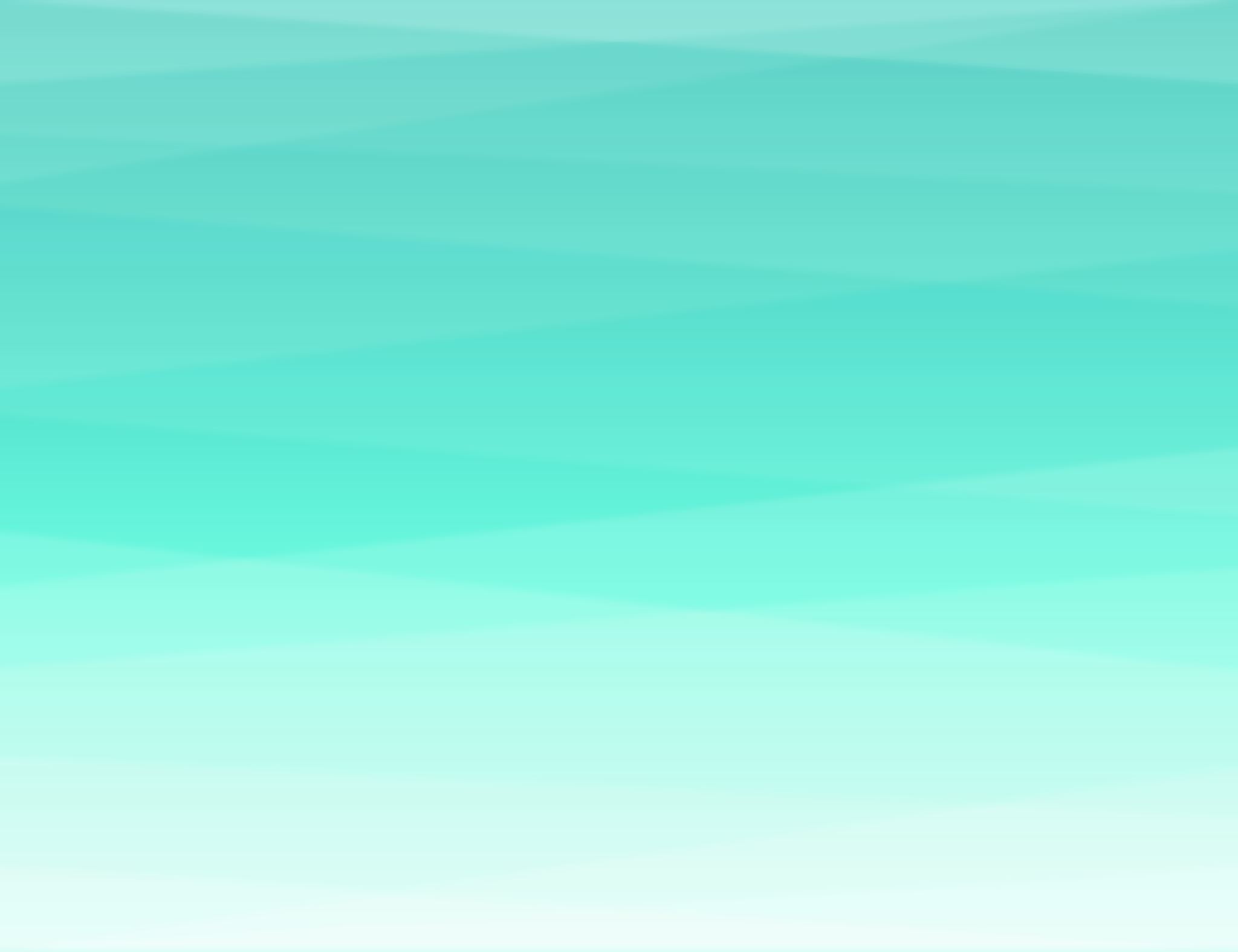 Encourage Like Barnabas
Acts 9 & 15